ОФ «Фонд социальной поддержки «РЕВАНШ»
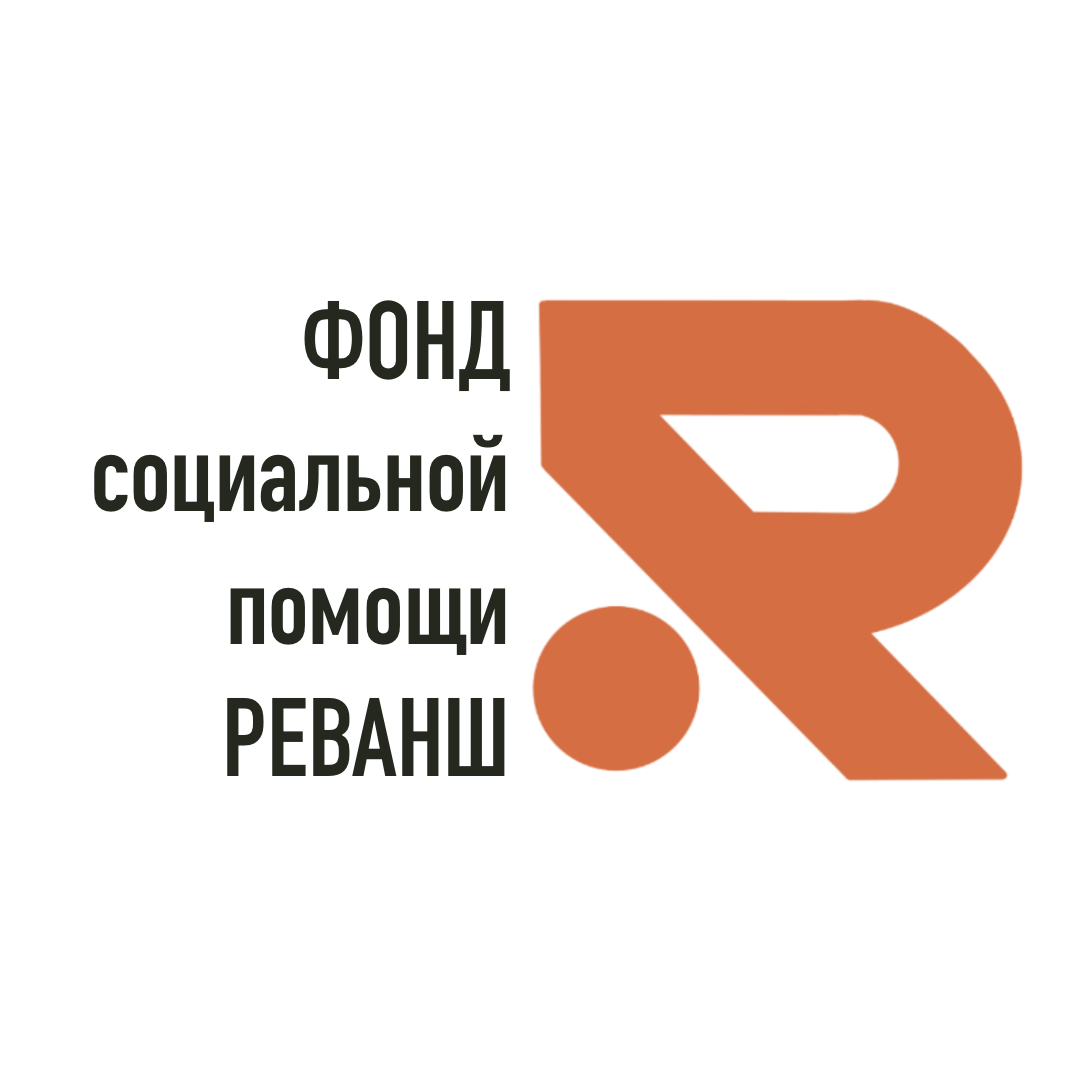 Аналитический обзор НПА, по барьерам в доступе к имеющимся кризисным центрам среди женщин, живущих с ВИЧ и женщин, употребляющих ПАВ, переживших бытовое насилие.
Эксперт Кадырбаева А.
г. Алматы, 2022 год
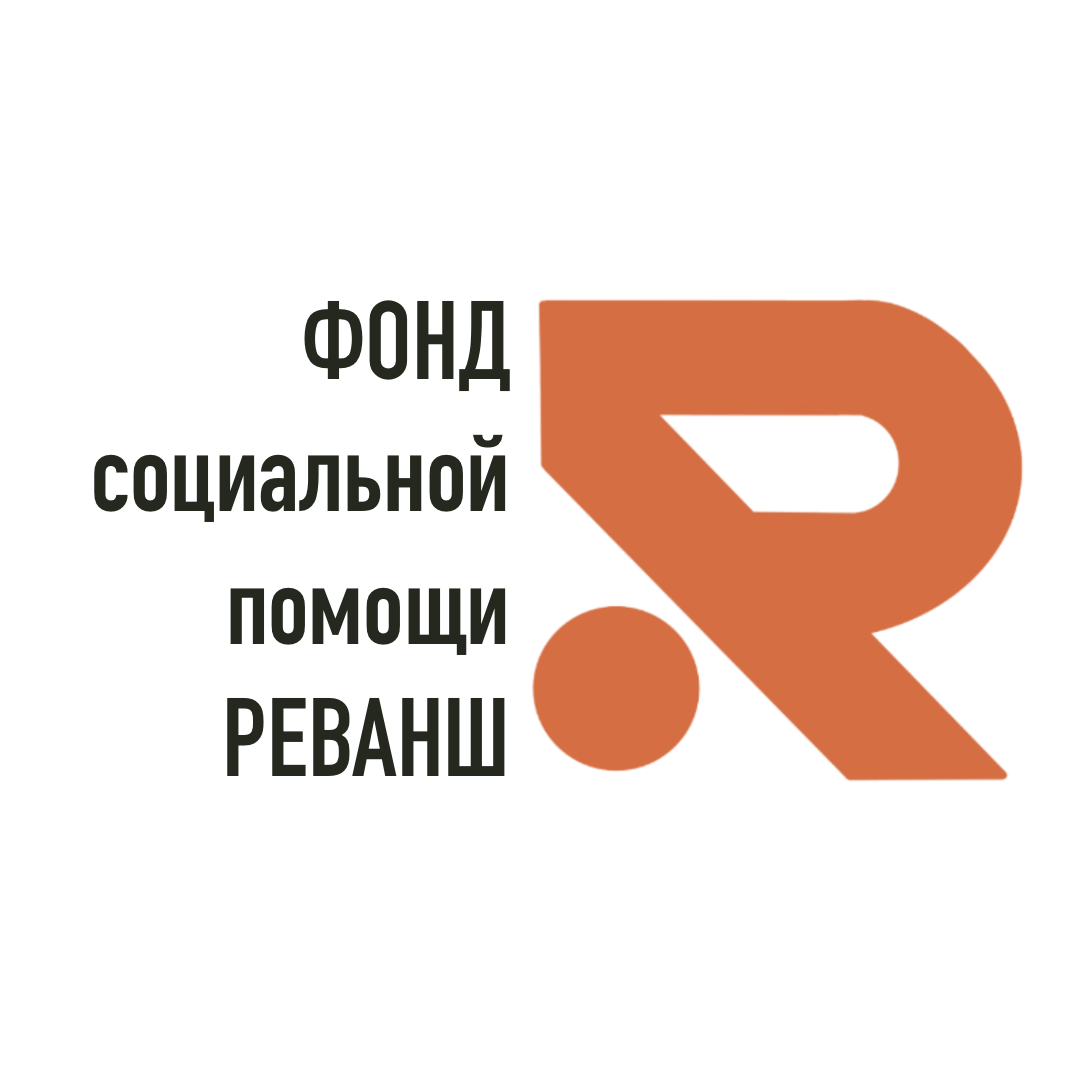 Основными системными нарушениями прав человека у женщин ключевых групп населения - женщин, живущих с ВИЧ и женщин, употребляющих наркотики являются:
1.	Лишение родительских прав и опеки над детьми; принудительное лечение
2.	Отсутствие доступа к лечению наркозависимых, включая ОЗТ, для беременных женщин;
3.	Отсутствие доступа к качественной защите репродуктивного здоровья и услугам по       профилактике, тестированию и лечению ВИЧ
4.	Принуждение к аборту;
5.	Нарушение трудовых прав в связи с употреблением наркотиков или зависимости от наркотиков;
6.	Нарушение права на образование в связи с употреблением наркотиков или зависимостью;
7.	Отсутствие доступа к приютам (кризисным центрам и т.д.) и службам защиты в случае бытового насилия;
8.	Отсутствие доступа к юридическим услугам;
9.	Насилие со стороны полиции;
10.	Назначение наказания по преступлениям, связанным с наркотиками без учета гендерных вопросов.
СПЕЦИФИЧЕСКИЕ ПОТРЕБНОСТИ,ОГРАНИЧЕНИЯ И БАРЬЕРЫ ДЛЯ ЖЕНЩИН,УПОТРЕБЛЯЮЩИХ НАРКОТИКИ В СИТУАЦИИ ГЕНДЕРНОГО НАСИЛИЯ
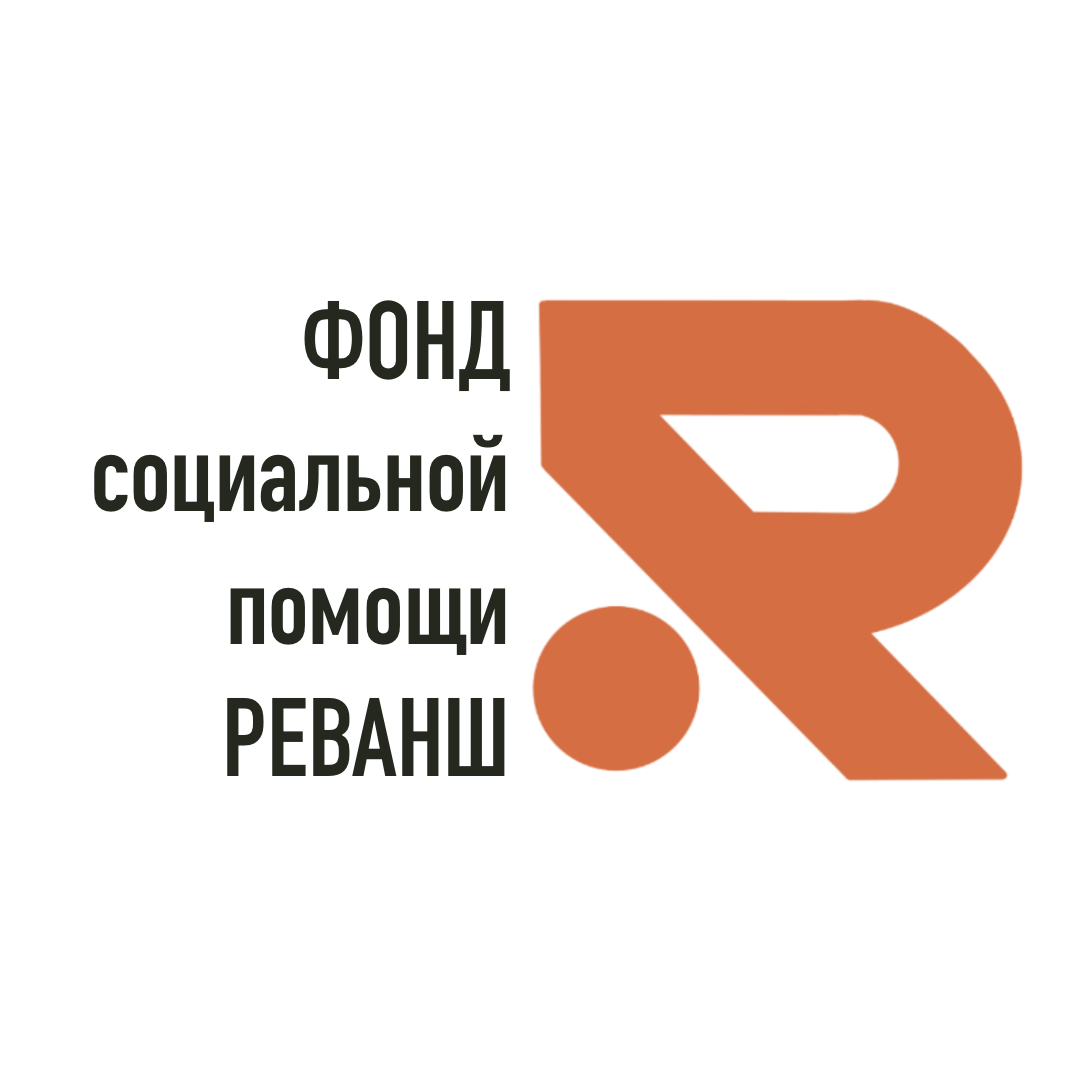 1.Стигматизирующее отношение Общества к проблеме женской наркозависимости :                
Высокий уровень самостигматизации ЖУН;
Горячие линии не владеют специфической информацией о ЖУН;
Программы снижения вреда не имеют алгоритма реагирования на случаи гендерного насилия;
Неоказание помощи или оставление в ситуации опасности.
2. Затрудненный доступ к услугам по обеспечению безопасности :
Структурное институциональное насилие к ЖУН со стороны правоохранительных, медицинских и социальных служб;
Запрет на пребывание ЖУН  в КЦ, включая назначенное врачом-наркологом лечение ОЗТ;
Множественная дискриминация в связи с наличием у нее хронических заболеваний (ВИЧ, вирусные гепатиты, туберкулез)
Риск изъятия у ЖУН несовершеннолетних детей и лишения ее родительских прав
СПЕЦИФИЧЕСКИЕ ПОТРЕБНОСТИ,ОГРАНИЧЕНИЯ И БАРЬЕРЫ ДЛЯ ЖЕНЩИН,УПОТРЕБЛЯЮЩИХ НАРКОТИКИ В СИТУАЦИИ ГЕНДЕРНОГО НАСИЛИЯ
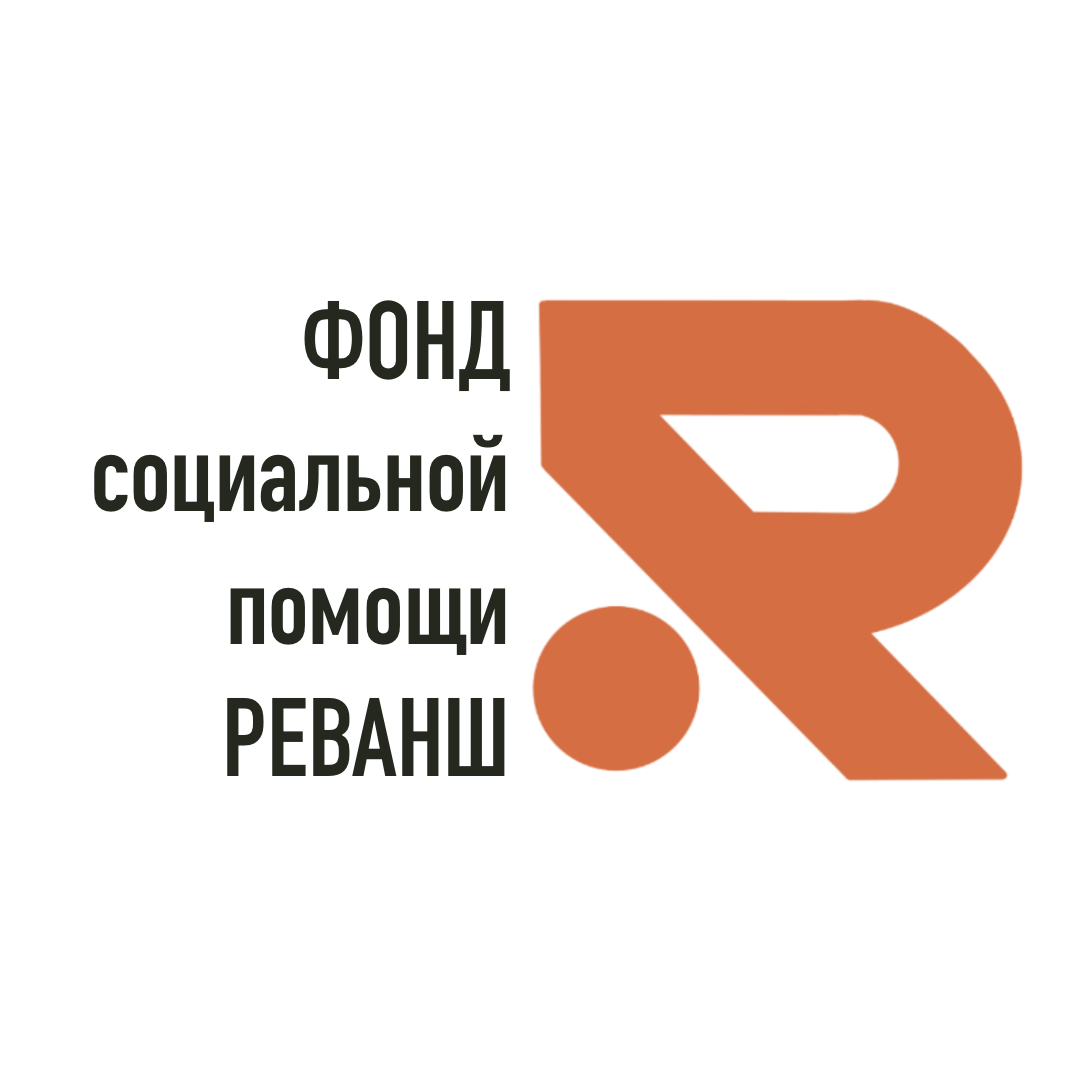 3. Затрудненный доступ к административным услугам:
Сложности с восстановлением утерянных, украденных или испорченных документов;
Сложности с оформлением социальных выплат и выплат на детей.

      4. Проблема доступа к психосоциальной помощи:
Психосоциальная помощь в рамках работы программ СВ не всегда доступна из-за отсутствия квалифицированного персонала и отсутствия финансирования;
Государственные и негосударственные учреждения проявляют стигматизирующее и дискриминирующее отношение к ЖУН.
БАРЬЕРЫ В ЗАКОНОДАТЕЛЬСТВЕ РК ПО СИСТЕМНЫМ НАРУШЕНИЯМ ПРАВ ЧЕЛОВЕКА ДЛЯ ЖЕНЩИН КЛЮЧЕВЫХ ГРУПП НАСЕЛЕНИЯ –  ЖУН/ЖЖВ
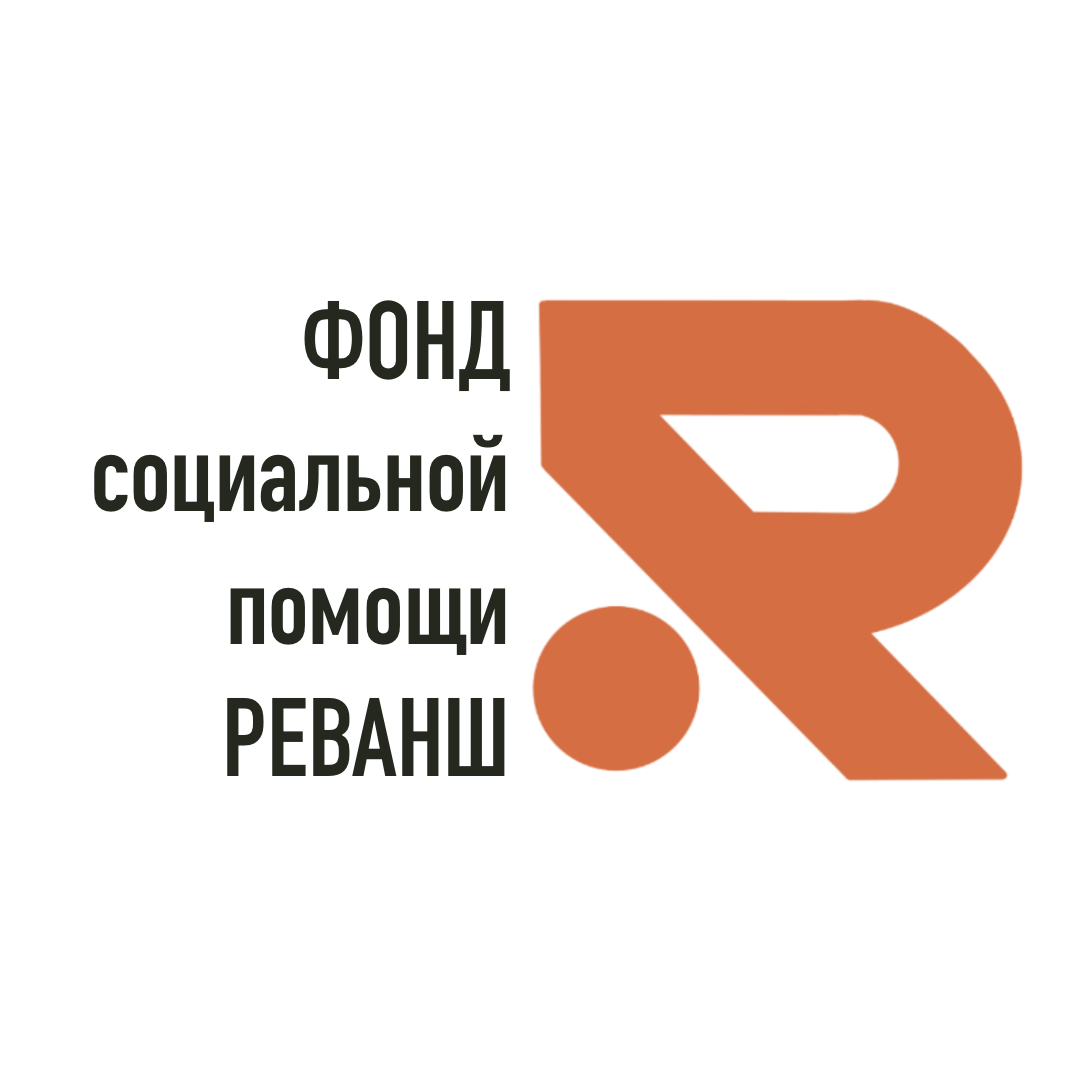 1. Лишение родительских прав и опеки над детьми (женщина на ОЗТ) Кодекс Республики Казахстан «О браке (супружестве) и семье» п.п.5) п.1, ст.75, гл.12  гласит: п.1 «Родители лишаются родительских прав, если они:
п.п.5) злоупотребляют азартными играми, пари, спиртными напитками или наркотическими средствами, психотропными веществами и (или) их аналогами.
Таким образом, женщина, употребляющая наркотики, чаще всего не пользуется услугами ОЗТ, из-за страха лишиться родительских прав.
 2. Отсутствие доступа к приютам (кризисным центрам и т.д.) и службам защиты в случае бытового насилия
Основным законодательным актом, регулирующим вопросы доступа к комплексным специальным социальным услугам для жертв бытового насилия является «Стандарт оказания специальных социальных услуг (далее по тексту - ССУ) жертвам бытового насилия» (Приказ Министра МЗ и СР РК от 21.12.2016 г.№1079)
Ограничен доступ к гарантированному объему специальных-социальных услуг по поддержке в случае насилия в государственных кризисных центрах женщинам, употребляющим наркотики и женщинам, живущим с ВИЧ. Так как, согласно п.13 «Отказ в оказании услуг осуществляется при наличии у лиц:
1) психических заболеваний, сопровождающихся расстройствами поведения, опасными для самого больного и окружающих;
2) туберкулеза в активной стадии процесса, инфекционных заболеваний, карантинных инфекций, заразных заболеваний кожи и волос;
3)  состояния алкогольного, наркотического опьянения»
БАРЬЕРЫ В ЗАКОНОДАТЕЛЬСТВЕ РК ПО СИСТЕМНЫМ НАРУШЕНИЯМ ПРАВ ЧЕЛОВЕКА ДЛЯ ЖЕНЩИН КЛЮЧЕВЫХ ГРУПП НАСЕЛЕНИЯ –  ЖУН/ЖЖВ
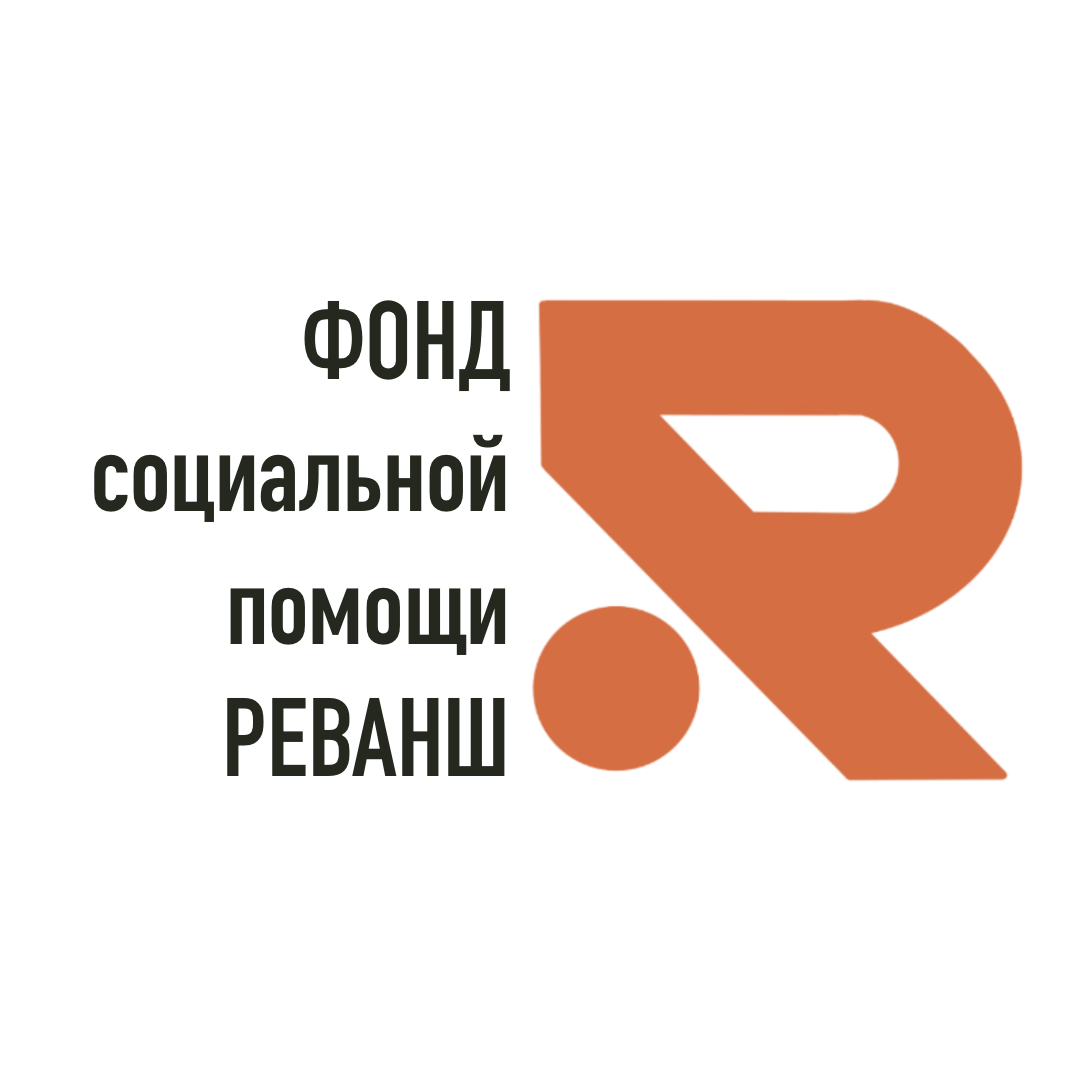 Справочно: Согласно Приказа Министра МЗ РК от 21.12.2020 г.№ КР ДСМ-293/2020 «Об утверждении Правил осуществления ограничительных мероприятий, в том числе карантина и перечень инфекционных заболеваний при угрозе возникновения и распространения которых вводятся ограничительные мероприятия, в том числе карантин»
- к инфекционным заболеваниям относится болезнь, вызванная вирусом иммунодефицита человека (ВИЧ)
Таким образом, у женщин из ключевых групп населения отмечаются проблемы с получением услуг в существующих кризисных центрах, предназначенных для помощи женщинам, пострадавшим от домашнего, либо другого насилия. Незнание путей передачи ВИЧ, высокий уровень стигмы в обществе и недостаточное количество мест в существующих Центрах становится причиной ограниченного доступа к данной услуге. женщины, имеющие любое инфекционное заболевание и женщины, употребляющие наркотики, не могут получать услуги кризисных центров для жертв насилия
Рекомендации: 
В случае отказа в предоставлении услуг для женщин ключевых групп населения внести изменения в Закон «Об утверждении стандарта оказания специальных социальных услуг жертвам бытового насилия» (изменения на 21 декабря 2016) Приказа Министра здравоохранения и социального развития Республики Казахстан от 21 декабря 2016 года № 1079,
1)п.п.2, пункта 13, главы 1 изложить в следующей редакции: «Отказ в оказании услуг осуществляется при наличии у лиц туберкулеза в активной стадии процесса, инфекционных заболеваний (за исключением заболеваний ВИЧ-инфекции и вирусного гепатита В, С), карантинных инфекций, заразных заболеваний кожи и волос.
2)в п.2, главы 3 «Требования к объему предоставления специальных социальных услуг жертвам бытового насилия» добавить:
-консультирование по вопросам диагностики и лечения женщин, живущих с ВИЧ и содействие в медицинском консультировании профильными специалистами
-консультирование по вопросам наркотической зависимости, содействие в медицинском консультировании профильными специалистами
-консультирование по вопросам СРЗ и внедрения гендерно-ориентированных услуг,   предусматривающих услуги по планированию семьи, сексуальному и репродуктивному здоровью.
3)предусмотреть создание отделения в кризисных центрах для работы с наркозависимыми и ВИЧ-положительными женщинами, пережившими бытовое насилие, независимо от форм насилия.
ОБЩИЕ РЕКОМЕНДАЦИИ
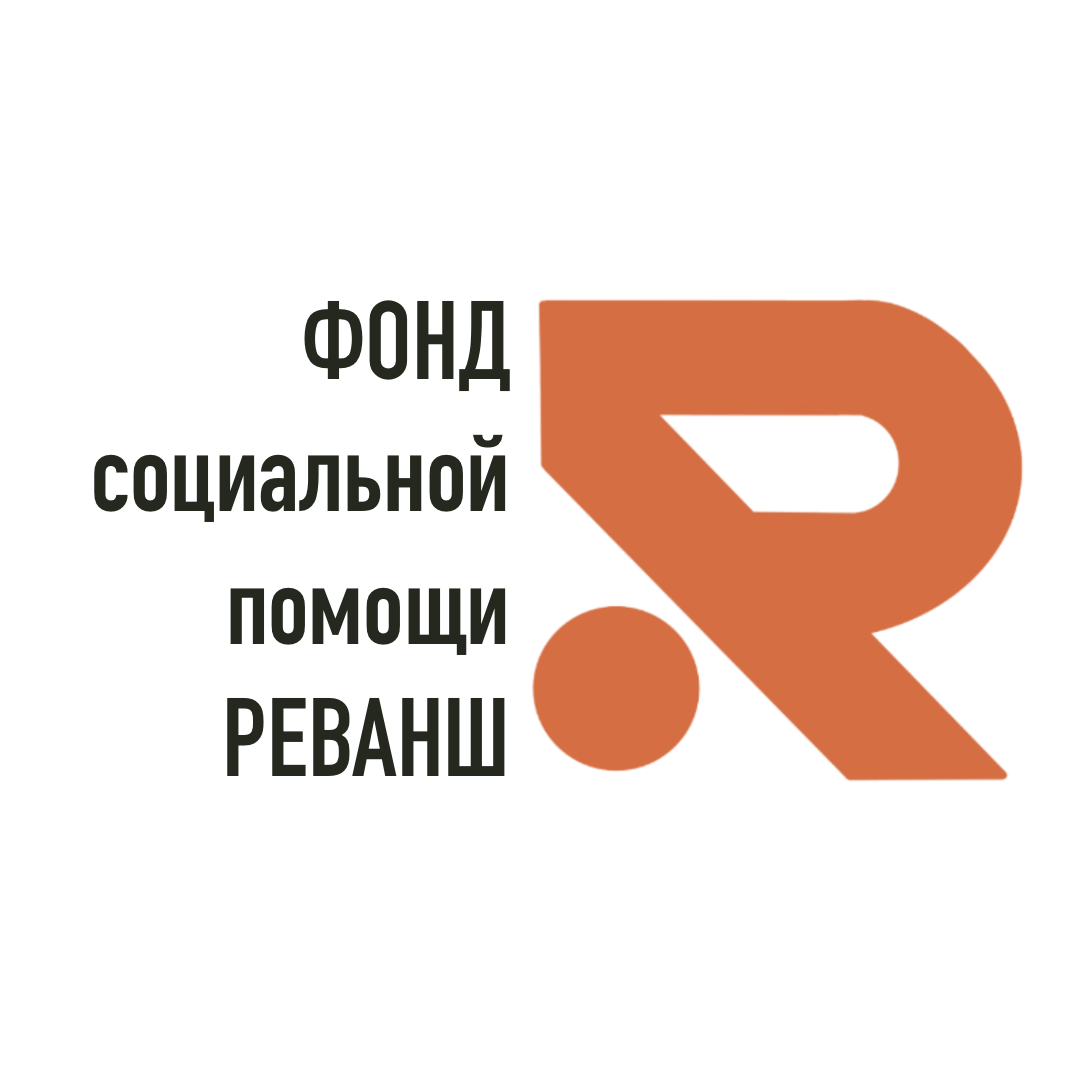 1.Пересмотреть Статью 118 Уголовного Кодекса РК от 03.07.2014 г., чтобы уменьшить стигму людей, живущих с ВИЧ и повышать эффективность их лечения; отменить норму, устанавливающую уголовную ответственность за риск заражения ВИЧ-инфекцией.
2. внести изменения в Закон «Об утверждении стандарта оказания специальных социальных услуг жертвам бытового насилия» (изменения на 21 декабря 2016) Приказа Министра здравоохранения и социального развития Республики Казахстан от 21 декабря 2016 года № 1079: п.п.2, пункта 13, главы 1 изложить в следующей редакции: «Отказ в оказании услуг осуществляется при наличии у лиц туберкулеза в активной стадии процесса, инфекционных заболеваний (за исключением заболеваний ВИЧ-инфекции и вирусного гепатита В, С), карантинных инфекций, заразных заболеваний кожи и волос.
3.Создать отделения в кризисных центрах для работы с наркозависимыми и ВИЧ-положительными женщинами, пережившими насилие, независимо от форм насилия.
4.Открытие сети Центров комплексных услуг (медико-социальных, психологических, юридических и т.д.) для женщин, живущих с ВИЧ и других ключевых групп населения, наиболее пострадавших в период ЧС. (Бюджет МИО - государственный социальный заказ)
5.Мобилизовать усилия государства по расширению сети кризисных центров и других служб экстренной помощи женщинам, пережившим бытовое насилие, гарантировать адекватное государственное финансирование для этих учреждений.
6.Обеспечить систематическое обучение с привлечением ресурсов НПО для специалистов кризисных центров по особенностям работы и консультирования женщин их маргинализированных групп, подвергшихся множественной дискриминации и насилию.
 7.Разработать и принять политику гуманизации в отношении потребителей наркотиков, законов и практик, основанных на уважении прав человека, которые обеспечат защиту и исключат любую дискриминацию и насилие в отношении женщин.
ОБЩИЕ РЕКОМЕНДАЦИИ
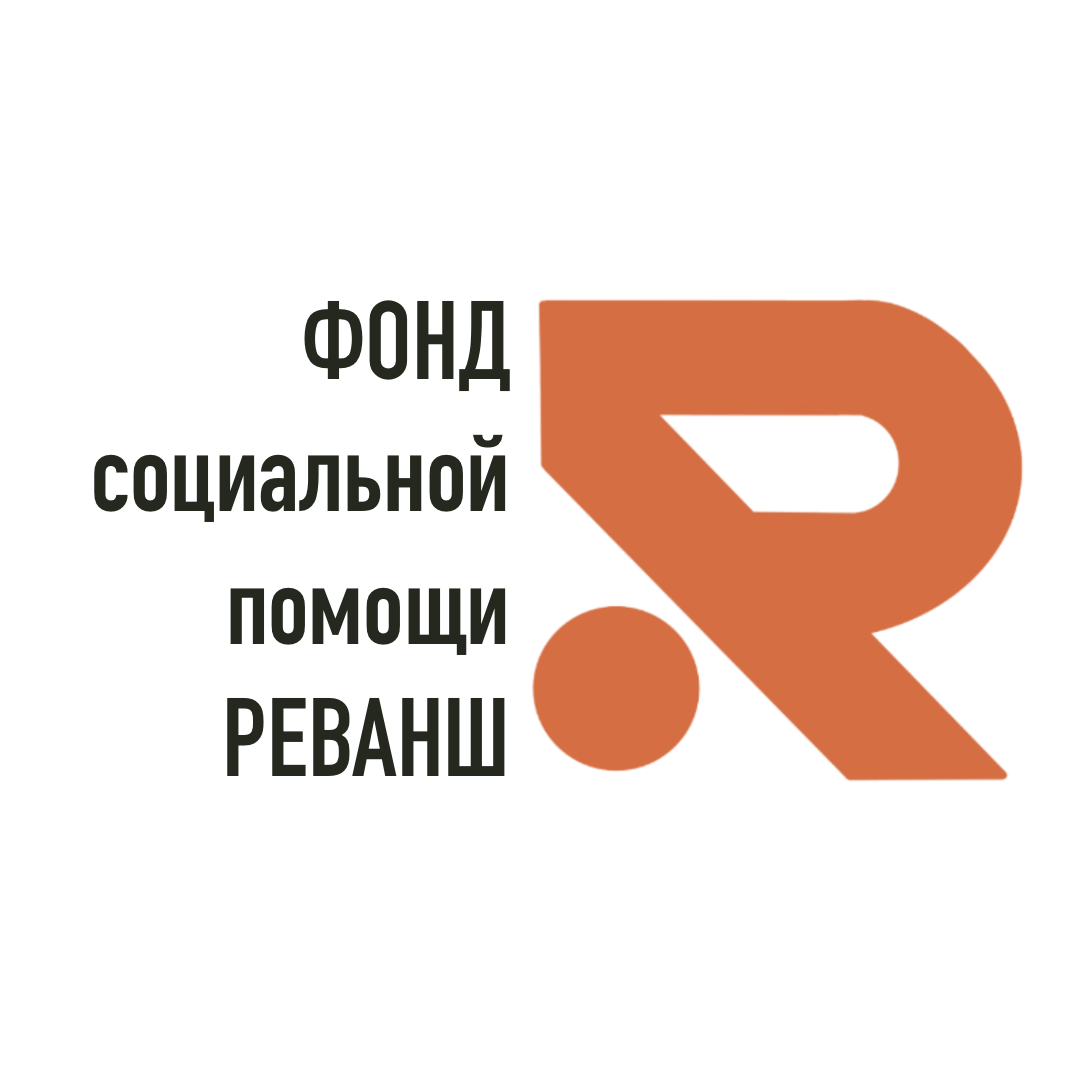 8.Активно расследовать случаи насилия и любых незаконных действий, совершенных сотрудниками правоохранительных органов против женщин, употребляющих наркотики, и пациентов опиоидной заместительной терапии; секс-работниц, в том числе случаев, зарегистрированных и сообщенных общественными организациями, представляющими маргинальных женщин.
9.Интегрировать выдаче ОЗТ на базе родильных домов, чтобы гарантировать непрерывность наркологического лечения и послеродового наблюдения и ухода для женщин, употребляющих наркотики, а также доступ по профилактике вертикальной трансмиссии у тех из них, кто живет с ВИЧ
10. Учреждениям, предоставляющим лечение по наркозависимости: 
 Снизить ограничения доступности лечения для женщин. Обеспечить предоставление наркологическими клиниками палат и отдельных койко-мест для женщин, создать условия, позволяющие брать детей с собой на лечение, а также отменить запрет на лечение определенных категорий женщин: бездомных, жертв бытового насилия и тех, чьи половые партнеры продолжают употреблять наркотики
Обеспечить доступность терапии метадоном для беременных женщин и в родильных отделениях. Отсутствие этого эффективного безопасного лекарственного препарата вынуждает женщин избегать наблюдение беременности или оставлять детей в родильных отделениях, а также подвергает женщин и их детей риску, связанному с абстиненцией в период беременности.
Предоставить или обеспечить снабжение тубдиспансеров и СПИД центров метадоном или бупренорфином. Комплексное лечение снижает препятствия, улучшает показатели сложных режимов лечения, а также может повысить удовлетворенность лечением пациентов и лечащих учреждений.